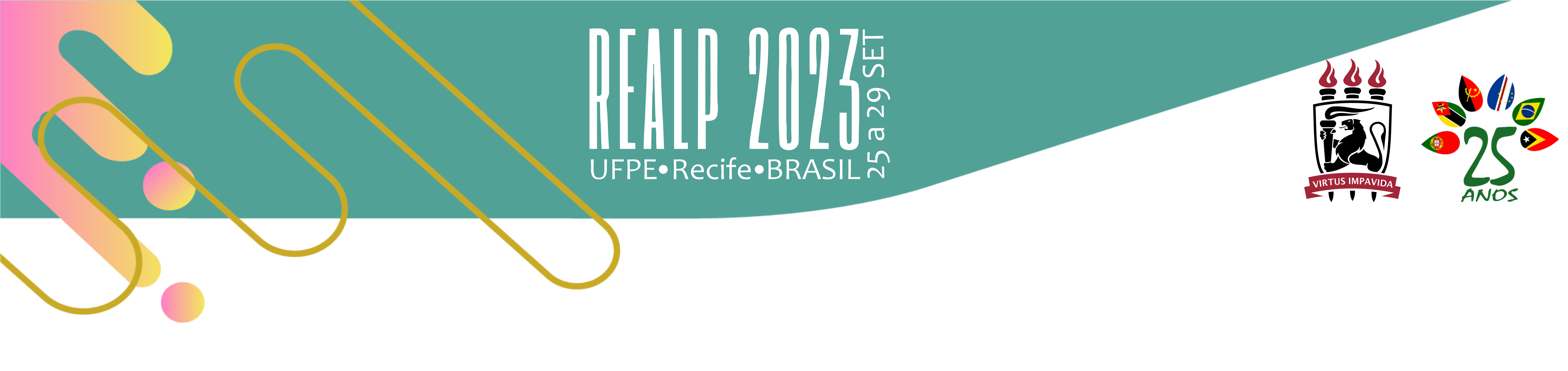 Inserir título do resumo
João A. Silva – UFPE, E-mail: joao@ufpe.br; Autor 2 – Filiação, E-mail; Autor 3 – Filiação, E-mail; 
Autor 4 – Filiação, E-mail; Autor 5 (Orientador(a) – Filiação, E-mail:

GT-06: Gestão & Conservação dos Recursos
Introdução

	Na introdução deve-se informar a importância do tema de pesquisa de forma clara, contextualizando e justificando a relevância do estudo. Indicar os aspectos inovadores, as implicações da pesquisa para o contexto socioambiental e as possíveis contribuições teóricas que o estudo pode trazer. 
	O formato adotado neste template recomenda o uso da fonte “Arial”, tamanho 12 com espaçamento simples, padronizados para todo o resumo, conforme prevê a ABNT NBR 6022/2018. As citações com mais de três linhas, paginação, notas, legendas e fontes das ilustrações e tabelas devem ser em tamanho menor e uniforme.	
	No último parágrafo, estabelecer os objetivos do trabalho. Indicamos alguns exemplos de formas de citação a seguir, conforme a ABNT NBR 10520/2002. Este formato deve ser seguido nas seções de Introdução, Referencial Teórico, Material e Métodos, Resultados e Discussões.

Referencial Teórico

	Inserir as contribuições teóricas do estudo, citando as ideias dos autores e suas contribuições para o entendimento do problema de pesquisa de acordo com a ABNT NBR 10520/2002, norma específica com as características exigíveis para apresentação de citações em documentos.
	Conforme a ABNT NBR 10520/2002, nas citações, as chamadas pelo sobrenome do autor, pela instituição responsável ou título incluído na sentença devem ser em letras maiúsculas e minúsculas e, quando estiverem entre parênteses, devem ser em letras maiúsculas. São formas de citações no texto:

	Autor 01 - (AUTOR, ANO).
	Autor 02 - Autor (ano).
	Autor 03 - (AUTOR e AUTOR, ANO)
	Autor 04 - Autor e Autor (ano).
	Autor 05 - Autor, Autor e Autor (ano).
	Autor 06 - (AUTOR, AUTOR e AUTOR, ANO).
	Autor 07 - Autor et al. (ano).
	Autor 08 - (AUTOR et al., ANO).

Materiais e Métodos

	Descrever de forma clara e breve quais os métodos e técnicas de pesquisa utilizadas para o alcance dos objetivos propostos no estudo.


Discussão e Resultados

	Neste tópico devem-se detalhar a discussão e resultados da pesquisa em conjunto, observando-se os critérios para a apresentação dos resultados obtidos e discussão com dados já publicados. Não apresentar conclusões baseadas nos dados apresentados.
	Caso seja necessário apresentar dados e resultados através de tabela, figura ou quadro, recomenda-se fontes em tamanho menor e uniforme, conforme a ABNT NBR 6022/2018 e ABNT NBR 14724/2011. As tabelas, figuras ou quadros devem ser citadas no texto, inseridas o mais próximo do trecho conforme prevê o Instituto Brasileiro de Geografia e Estatística (IBGE).
Figura 1 - Inclua o título da Figura
















Fonte: Autor (Ano).

Conclusões 

	As conclusões do estudo devem ser obtidas de seus resultados de forma clara e apoiada pelos dados inseridos no tópico “Discussão e Resultados”. É um espaço para mensurar as contribuições da pesquisa e sugerir pontos importantes no tema pesquisado, sem referenciar autores e respondendo aos objetivos do trabalho.

Referências

	As obras dos autores citados no trabalho devem ser referenciadas em ordem alfabética, conforme a ABNT NBR 6023/2020. Devem ter o espaçamento simples e estarem alinhadas à margem esquerda do texto, sendo separadas entre si por uma linha com espaçamento simples e em branco. São exemplos relevantes de referências no texto a seguir:

Periódico eletrônico

MACHADO, L. C., SELVA, V. S. F., SANTOS, S. M. Proposta metodológica interdisciplinar como ferramenta para o potencial de conservação de nascentes. Journal of Environmental Analysis and Progress, v. 03 n. 01 (2018) 008-023. Disponível em: https://doi.org/10.24221/jeap.3.1.2018.1660.008-023. Acesso em: 13 jun. 2023.

Livro

LEFF, E. Saber ambiental: sustentabilidade, racionalidade, complexidade, poder. 7 ed. Rio de Janeiro: Vozes, 2009.

Agradecimentos 

	Informar as instituições, agências de fomento à pesquisa e/ou nomes de pessoas que deram contribuições importantes para  execução da pesquisa e elaboração do resumo expandido.
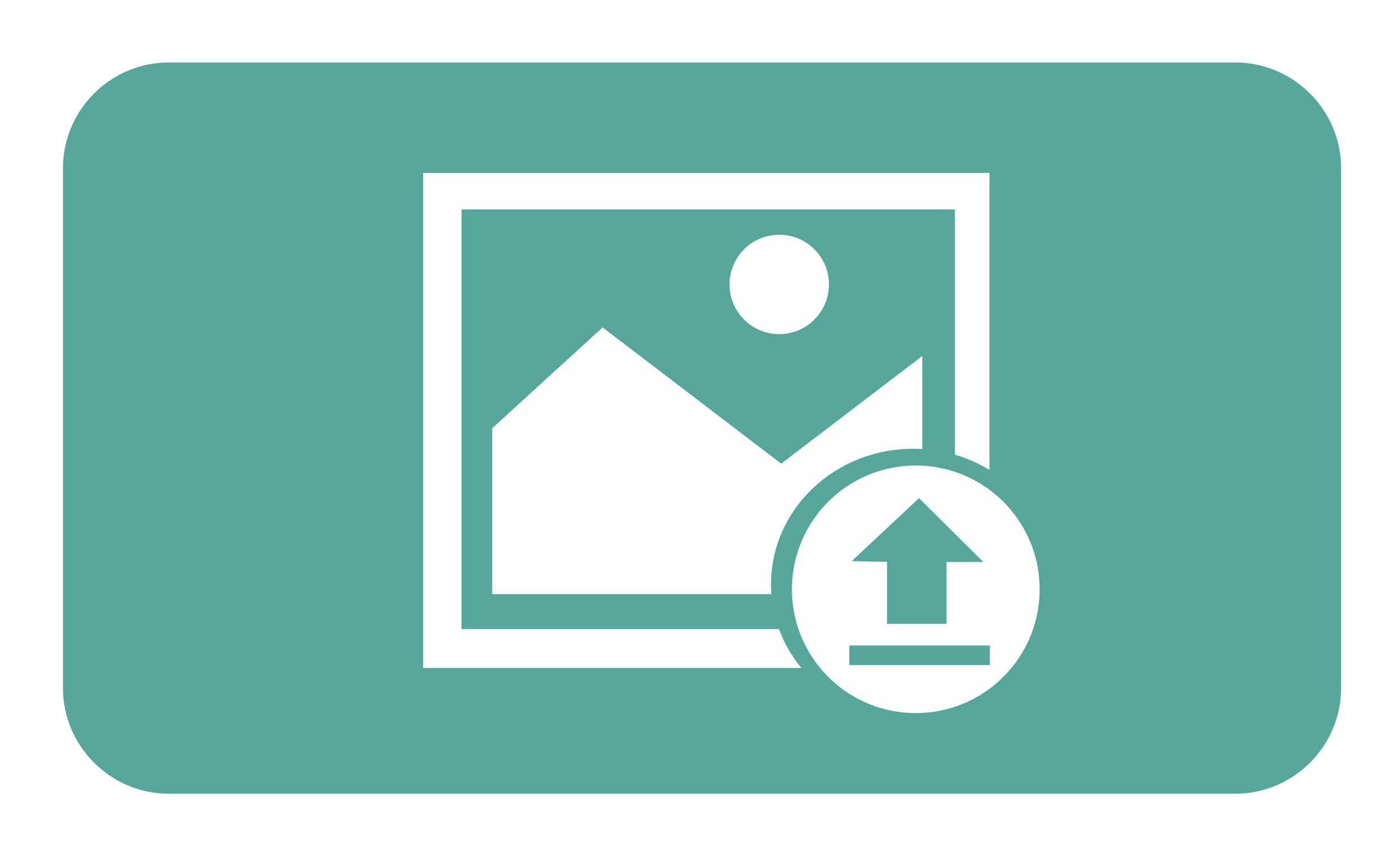 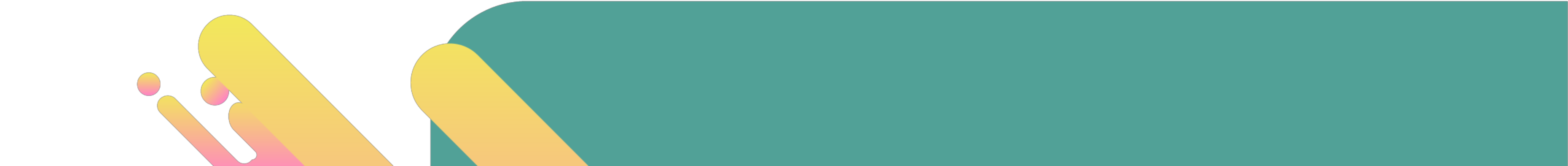 XXIV ENCONTRO DA REDE DE ESTUDOS AMBIENTAIS DOS PAÍSES DE LÍNGUA PORTUGUESA
``Ciência e Inovação para a Sustentabilidade`` UFPE Recife - Pernambuco, Brasil.